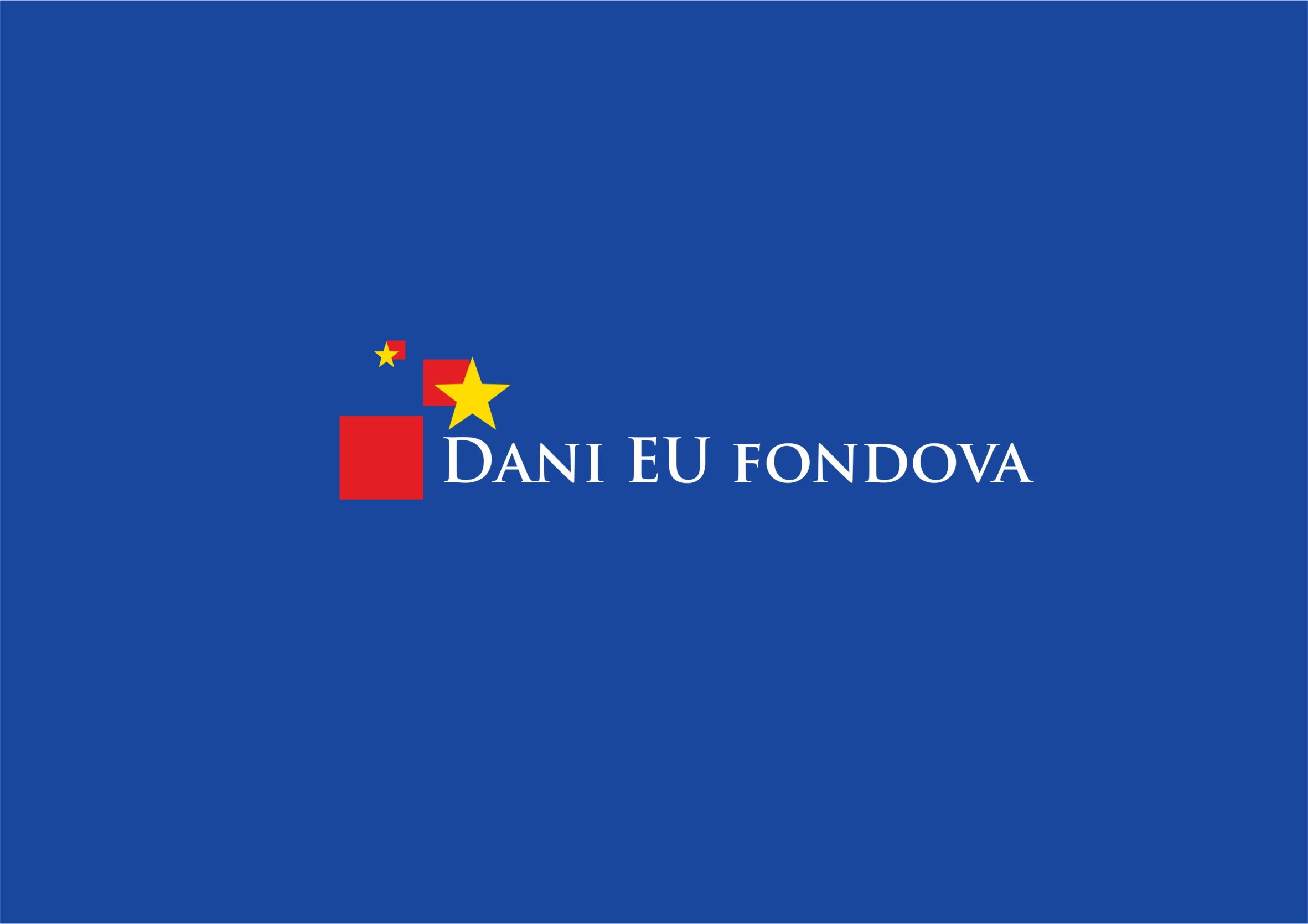 Ministarstvo znanosti, obrazovanja i sporta

IPA IV. komponenta
Razvoj ljudskih potencijala


Dani fondova EU
Zagreb, 15.-16. listopada 2012.
2
[Speaker Notes: Provedba Operativnog programa razvoj ljudskih potencijala]
Operativni program Razvoj ljudskih potencijala- područje obrazovanja-
Prioritet 2. Jačanje socijalnog uključivanja osoba kojima je otežan pristup tržištu rada
Mjera 2.2. Podrška pristupa obrazovanju skupinama u nepovoljnom položaju
     
Prioritet 3. Jačanje ljudskog kapitala i zapošljivosti 
Mjera 3.1. Daljnji razvoj Hrvatskog kvalifikacijskog okvira 
Mjera 3.2. Jačanje sustava obrazovanja odraslih 
Mjera 3.3. Podrška jačanju kvalitete i učinkovitosti institucija odgovornih za razvoj politika obrazovanja te obrazovanje i usavršavanje
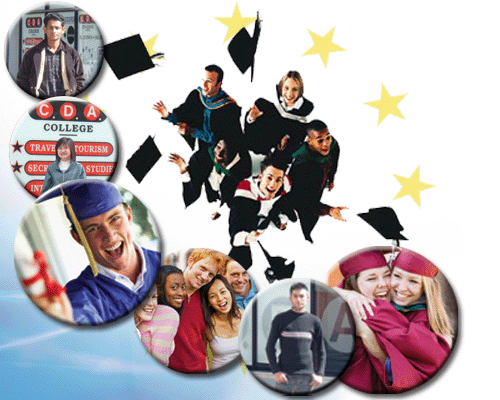 3
Programska razdoblja
IPA 
I faza – projekti završeni (tzv. 2007. – 2009.)
II faza – projekti u tijeku evaluacijskog procesa ili provedbi 
      (tzv. 2009. – 2011.)
III faza – u fazi pripreme (tzv. 2012. – 2013.)
ESF
ESF – druga polovica 2013.
ESF – (2014. – 2020.)
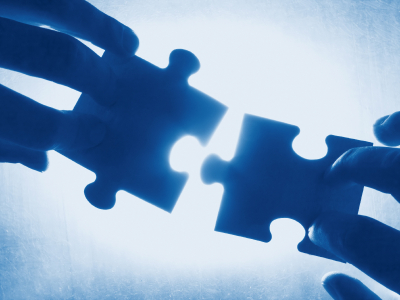 4
Ugovori o dodjeli bespovratnih sredstava (grant sheme) – faza I – završena provedba
Prioritet 2, Mjera 2.2.
Uključivanje učenika s teškoćama u obrazovanje za zapošljavanje 
      € 1.318.273,03; 7 UGOVORA

Prioritet 3
Implementacija novih kurikuluma
      € 3.709.913,18; 18 UGOVORA
Regionalna mreža lokalnih obrazovnih ustanova 
      € 3,407.682,34; 20 UGOVORA
5
Broj potpisanih ugovora u okviru grant shema u sektoru obrazovanja IPA – faza I
45 ugovora o dodjeli bespovratnih sredstava

Ukupna vrijednost – oko 10 milijuna  eura

Najviše ugovora potpisano:
Gradu Zagrebu(15)
Međimurskoj (4) 
Varaždinskoj županiji (4)
6
Mjera 2.2 i Prioritet 3 – faza II – evaluacija projekata i provedba
PRIORITET 2.  JAČANJE SOCIJALNOG UKLJUČIVANJA OSOBA  KOJIMA  JE OTEŽAN PRISTUP   
                          TRŽIŠTU RADA
Mjera 2.2. Podrška pristupu obrazovanju skupinama u nepovoljnom položaju
Integracija skupina u nepovoljnom položaju u redovni sustav obrazovanja 
	- € 4.038.000  (evaluacija u tijeku)


PRIORITET 3.  JAČANJE LJUDSKOG KAPITALA I ZAPOŠLJIVOSTI  
Mjera 3.1. Daljnji razvoj Hrvatskog kvalifikacijskog okvira
Daljnji razvoj i provedba Hrvatskog kvalifikacijskog okvira – € 4.400 000 (evaluacija u tijeku)
Modernizacija školskih kurikuluma u strukovnim školama u skladu s promjenjivim potrebama tržišta rada/gospodarstva - € 4.454.777  - potpisano 30 ugovora
Mjera 3.2. Jačanje sustava obrazovanja odraslih
Jačanje kapaciteta ustanova za obrazovanje odraslih – € 2.308 000 (evaluacija u tijeku)
Natječaji u pripremi ...
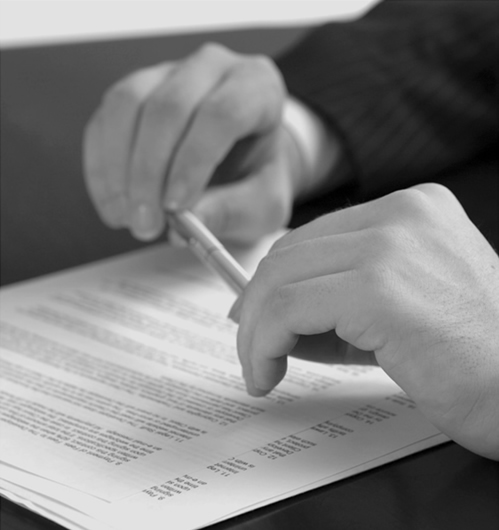 8
Što nam slijedi…natječaji - IPA (faza III)
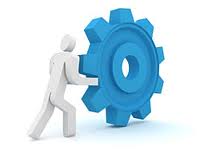 Daljnji razvoj i provedba Hrvatskog kvalifikacijskog okvira
 
Modernizacija školskih kurikuluma u strukovnim školama u skladu s promjenjivim potrebama tržišta rada/gospodarstva
Primjeri aktivnosti
Daljnji razvoj i provedba Hrvatskog kvalifikacijskog okvira

razvoj novih metodologija podučavanja i učenja, izradba priručnika za rad nastavnika i drugih stručnjaka,  razvoj instrumenata evaluacije novih nastavnih metoda, provedba informativnih kampanja s ciljem edukacije šire javnosti  o različitim  aktivnostima provedenima u okviru darovnice i ostalim prioritetnim pitanjima, modernizacija postojećih i/ili izradba novih kurikuluma/studijskih programa/programa za obrazovanje odraslih, aktivnosti usmjerene na podizanje svijesti, seminari, okrugli stolovi, konferencije, izrada literature, nastavni i drugi materijali, stručno usavršavanje, projektna nastava, ljetni kampovi za učenike, E-učenje,  studijski posjeti, nabava relevantne opreme i prilagodbe prostora, opremanje praktikuma...
10
Primjeri aktivnosti
Modernizacija školskih kurikuluma u strukovnim školama u skladu s promjenjivim potrebama  tržišta rada/gospodarstva

razvoj i provođenje razvojnih planova za strukovnu školu/školskih kurikuluma/zajedničkih akcijskih planova sa socijalnim partnerima na sektorskoj/regionalnoj/lokalnoj razini vezanih uz uvođenje novih obilježja u pružanje obrazovanja kroz izvannastavne aktivnosti i druge obrazovne aktivnosti, razvoj i primjena novih obilježja strukovnog obrazovanja u bliskoj suradnji sa socijalnim i/ili drugim partnerima na lokalnoj/regionalnoj razini, koja će kroz izvannastavne aktivnosti, inovativne obrazovne programe i/ili projekte raditi na daljnjem povećanju kompetencija učenika strukovnih škola koje su im potrebne da bi bili relevantni na tržištu rada (npr. ljetne radionice/kampovi za učenike strukovnih škola o informacijskim i komunikacijskim tehnologijama, netradicionalni oblici na učenika usmjerenih metoda kroz razvoj različitih relevantnih projekata na lokalnoj/regionalnoj razini, stažiranja/radne prakse u relevantnim poduzećima, te drugi relevantni mehanizmi za osiguranje bolje mobilnosti i zapošljivosti učenika strukovnih škola), uvođenje/proširenje korištenja informacijskih i komunikacijskih tehnologija u nastavnim aktivnostima i učenju, u skladu sa zahtjevima novih obilježja pružanja obrazovanja u strukovnim školama
Što nam slijedi…
ESF:  druga polovica 2013.
Promicanje socijalnog uključivanja skupina s posebnim potrebama u obrazovne institucije (GS) 
Promicanje kvalitete u strukovnom obrazovanju i osposobljavanju (GS)
Provedba HKO-a / Promocija kvalitete u visokom obrazovanju  (GS)
Jačanje sustava obrazovanja odraslih (GS)
Razvoj ljudskih potencijala u istraživanju i razvoju (GS)
ESF:  2014 – 2020
Početna faza programiranja (sektorska analiza, određivanje tematskih ciljeva)
Osnivanje radnih skupina, partnerske konzultacije, izrada strateških dokumenata…
Praktični savjeti
Motivacija, identifikacija potreba, primjeri dobre prakse iz EU, relevantnost, prioriteti
Uloge u projektu – prijavitelj, partner, suradnik
Važnost bliske suradnje s ključnim dionicima na regionalnoj/lokalnoj razini 
Strateški dokumenti i procedure
Informirati se
 		www.mzos.hr
http://www.asoo.hr/defco/default.aspx
http://ec.europa.eu/europeaid/index_en.htm 
http://www.mrrfeu.hr/  
   	
Sudjelovati na informativnim radionicama, seminarima vezanima uz upravljanje projektnim ciklusom
13
i najvažnije….

PRIJAVITI SE NA NATJEČAJ !
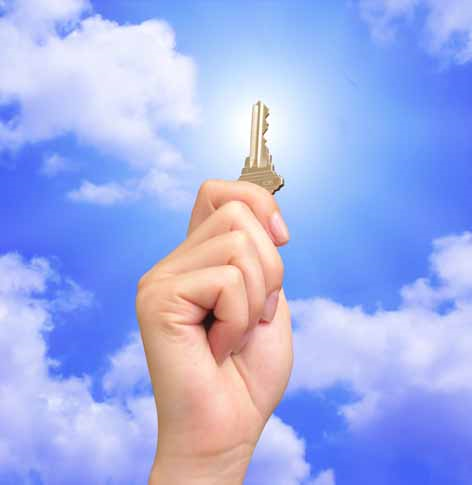 14
infoipa@mzos.hr


defco@asoo.hr